Figure 4. Eye positions during fixation period. Examples of eye positions from 0 to 1000 ms after stimulus onset (black ...
Cereb Cortex, Volume 17, Issue 6, June 2007, Pages 1468–1475, https://doi.org/10.1093/cercor/bhl058
The content of this slide may be subject to copyright: please see the slide notes for details.
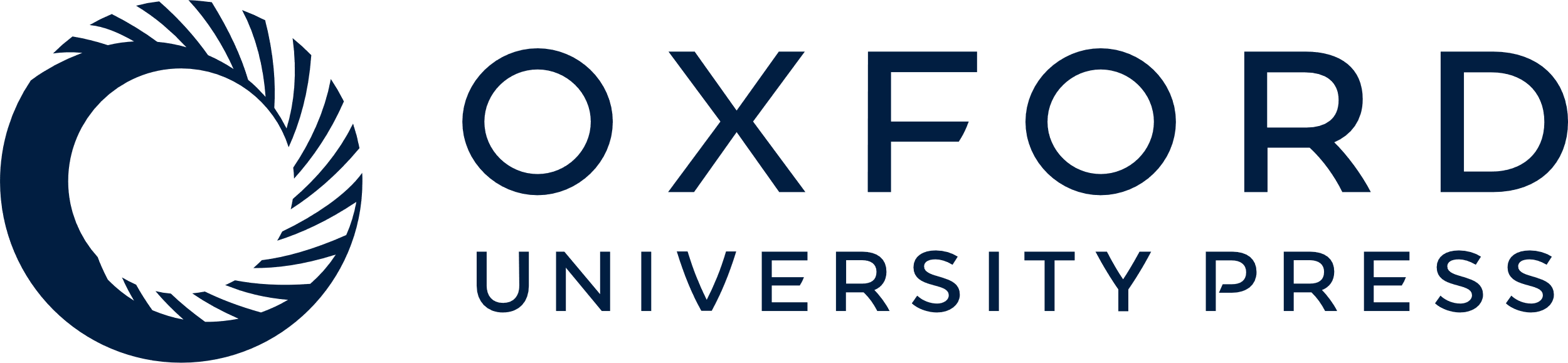 [Speaker Notes: Figure 4. Eye positions during fixation period. Examples of eye positions from 0 to 1000 ms after stimulus onset (black traces), superimposed on 25 random other similar fixations (gray). Fixation patterns are separated according to the reaction time groups (RT). Axes are the size of the fixation window.


Unless provided in the caption above, the following copyright applies to the content of this slide: © The Author 2006. Published by Oxford University Press. All rights reserved. For permissions, please e-mail: journals.permissions@oxfordjournals.org]